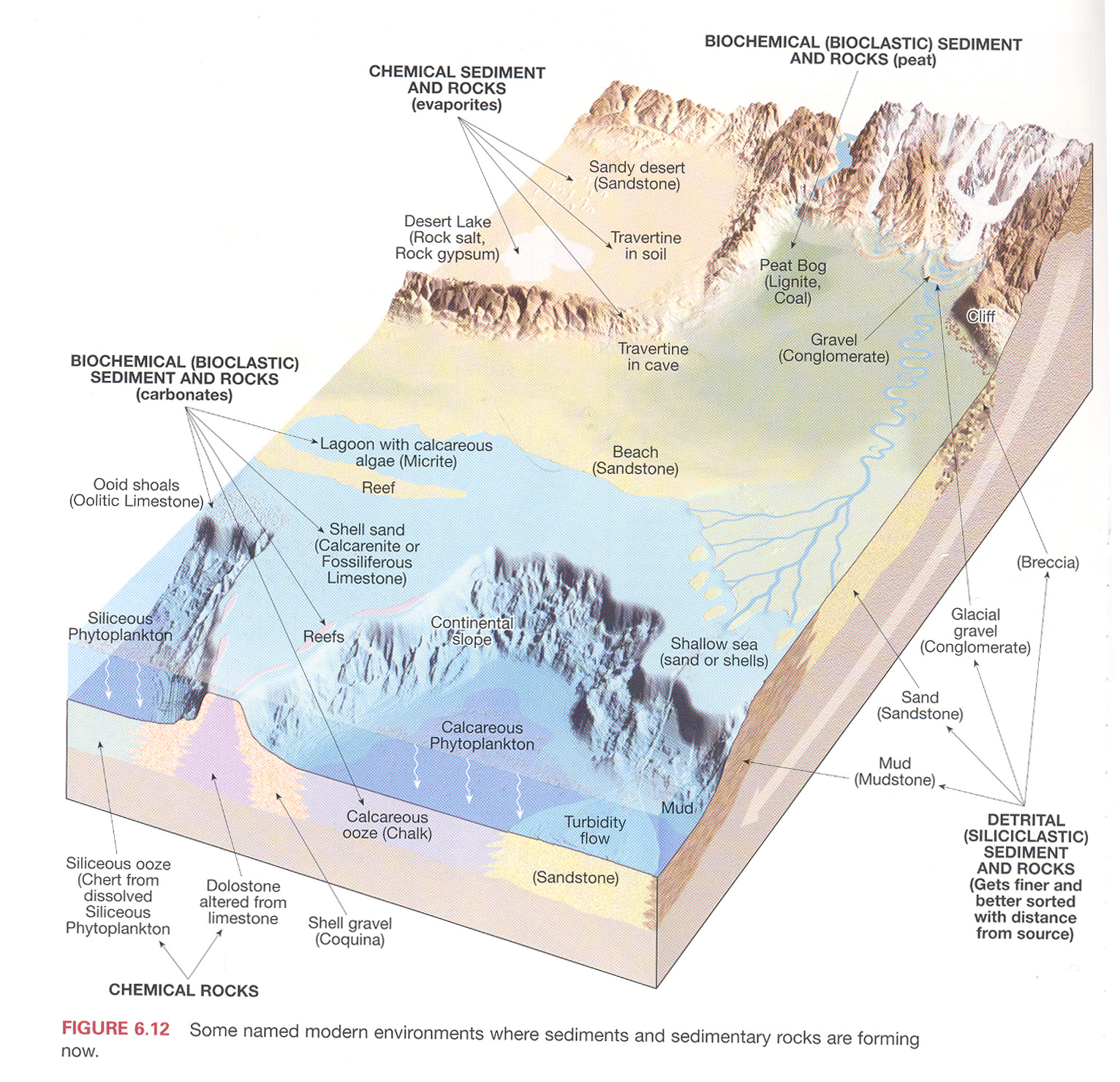 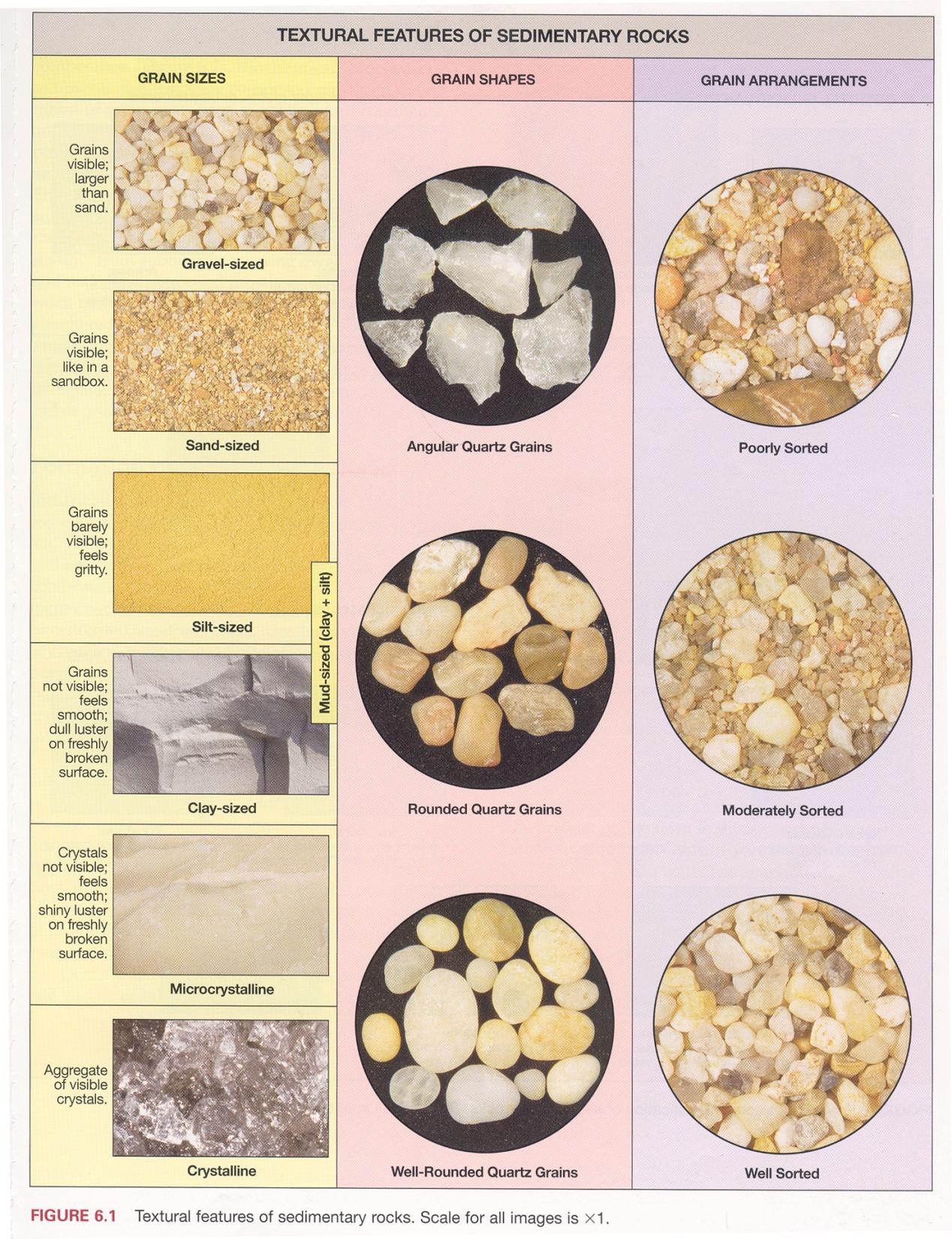 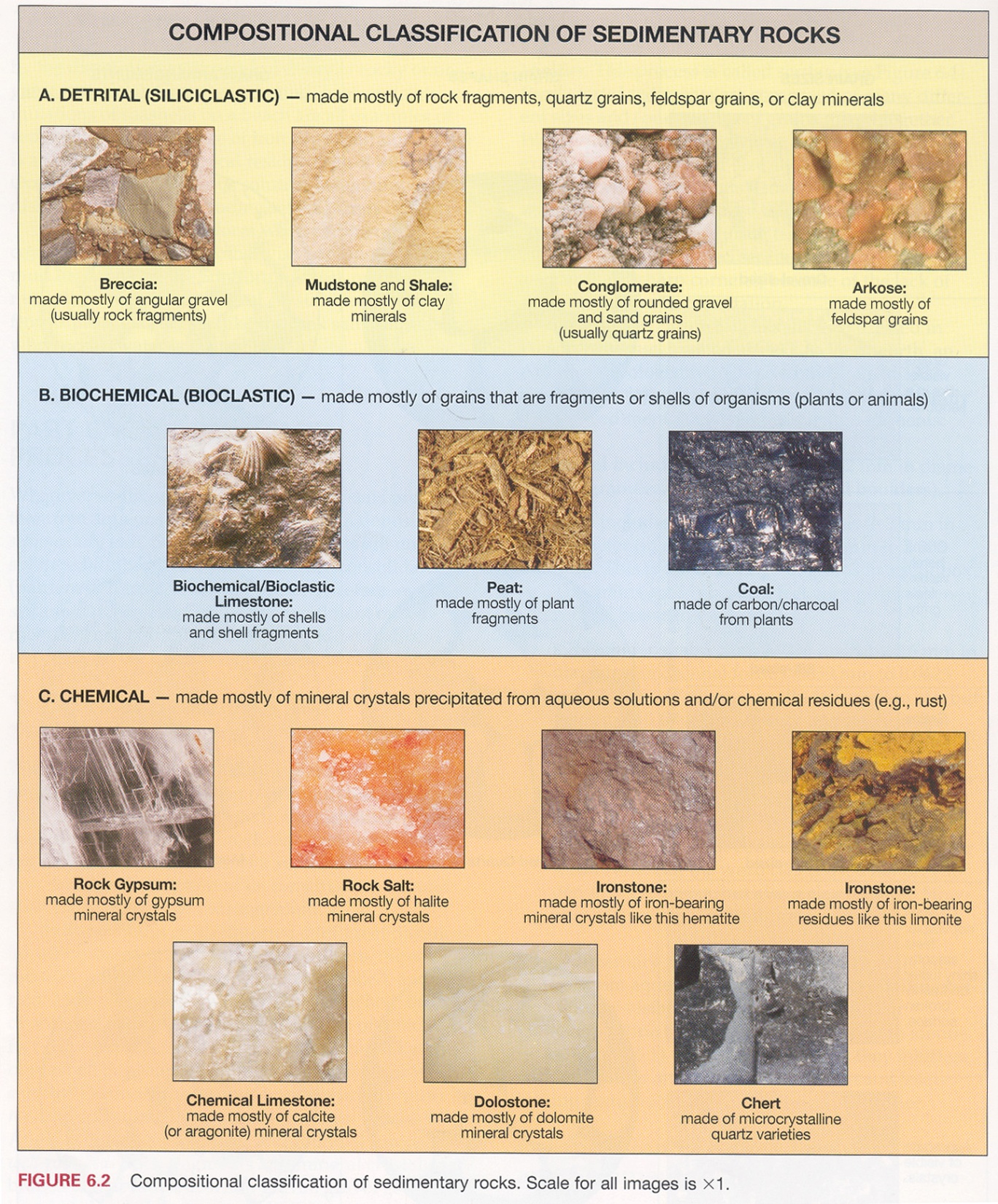 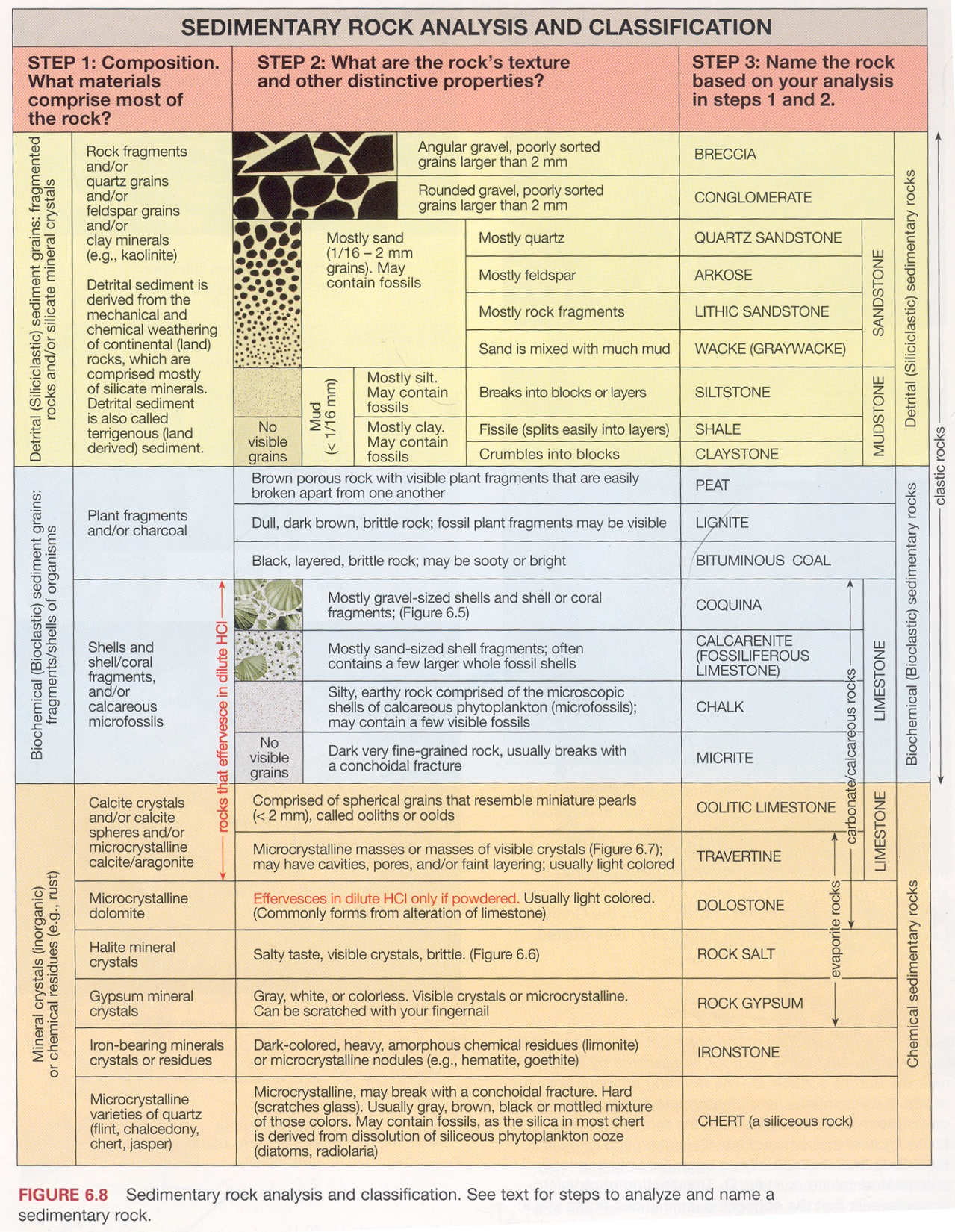 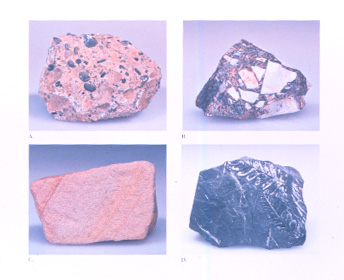 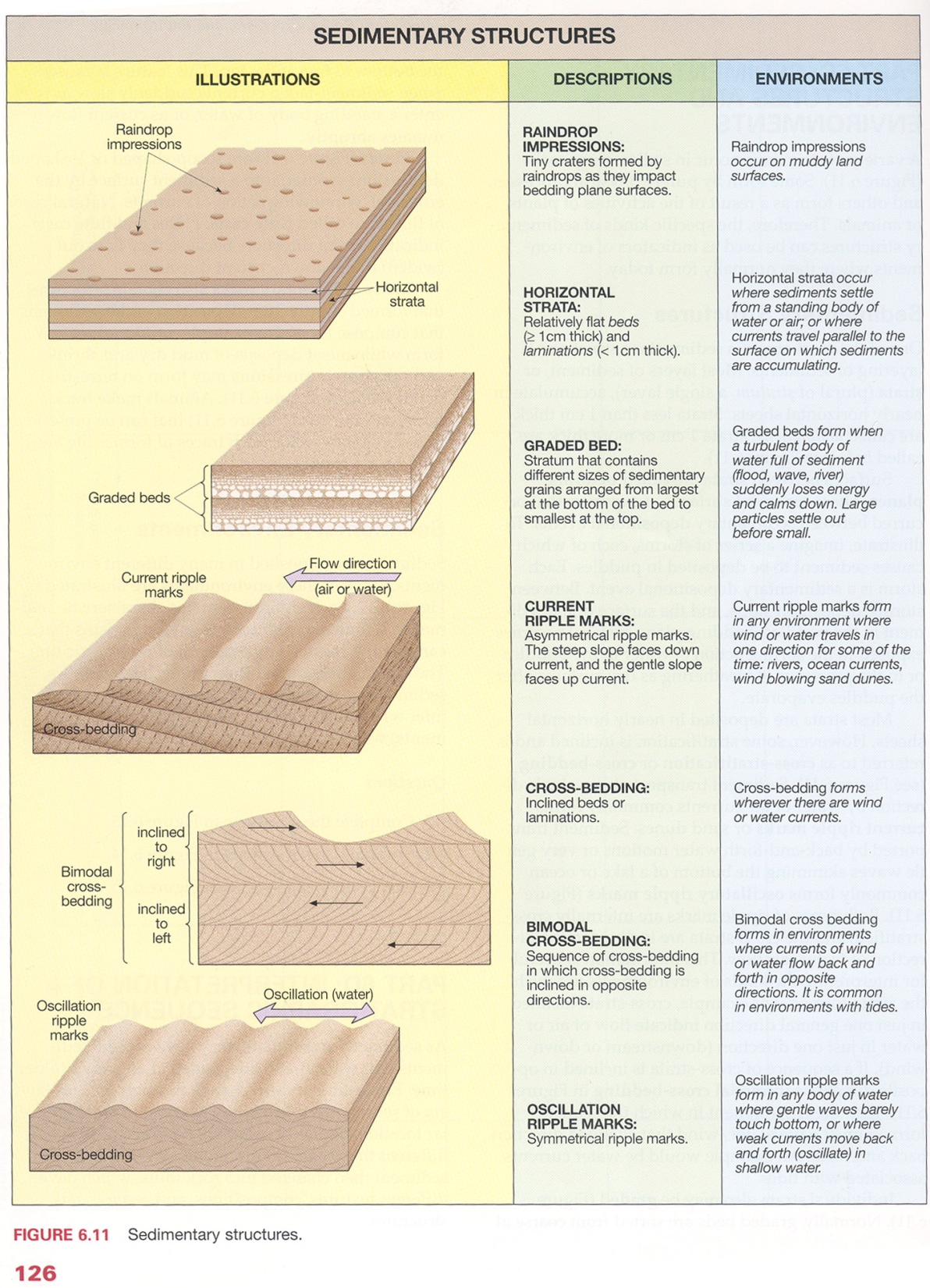 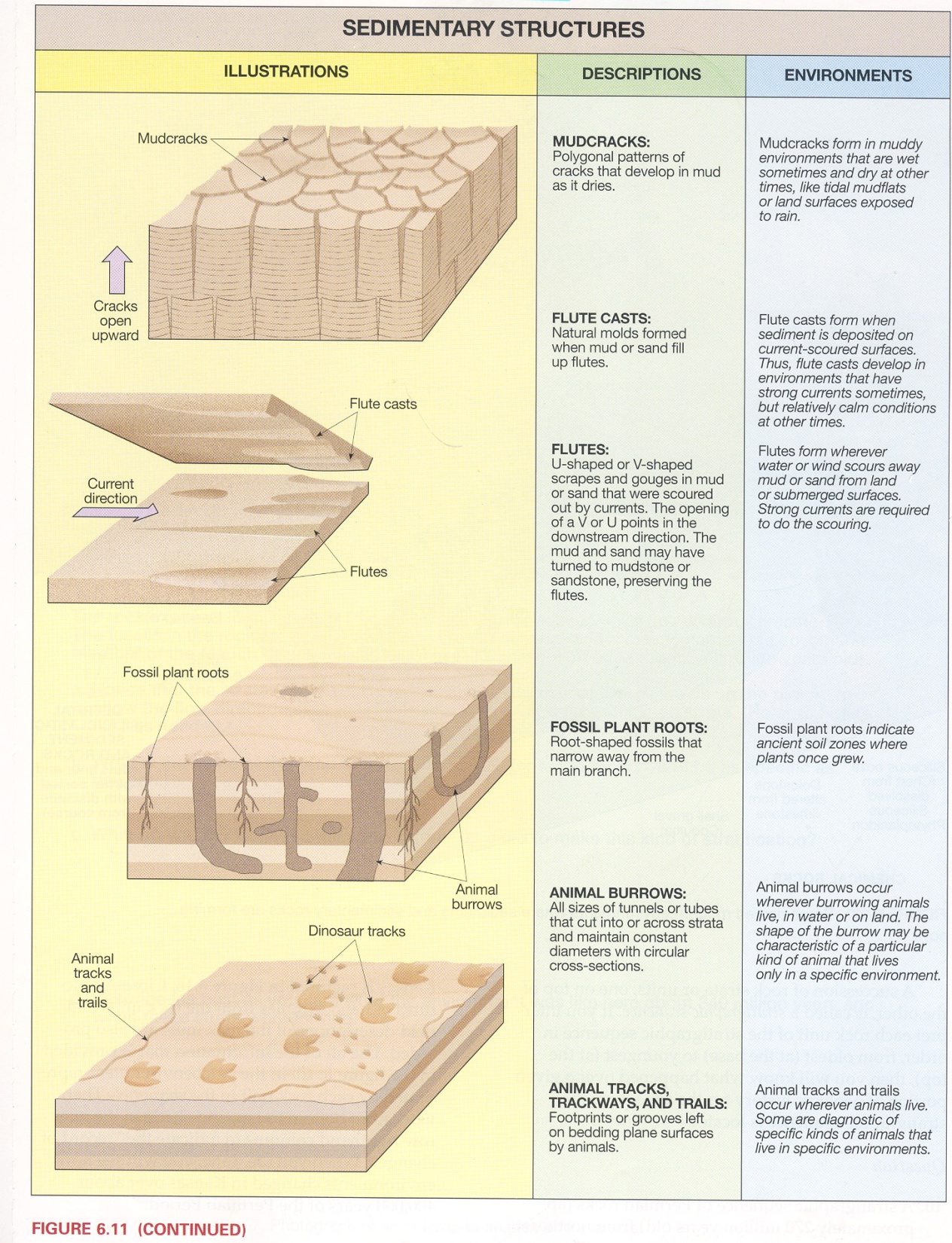 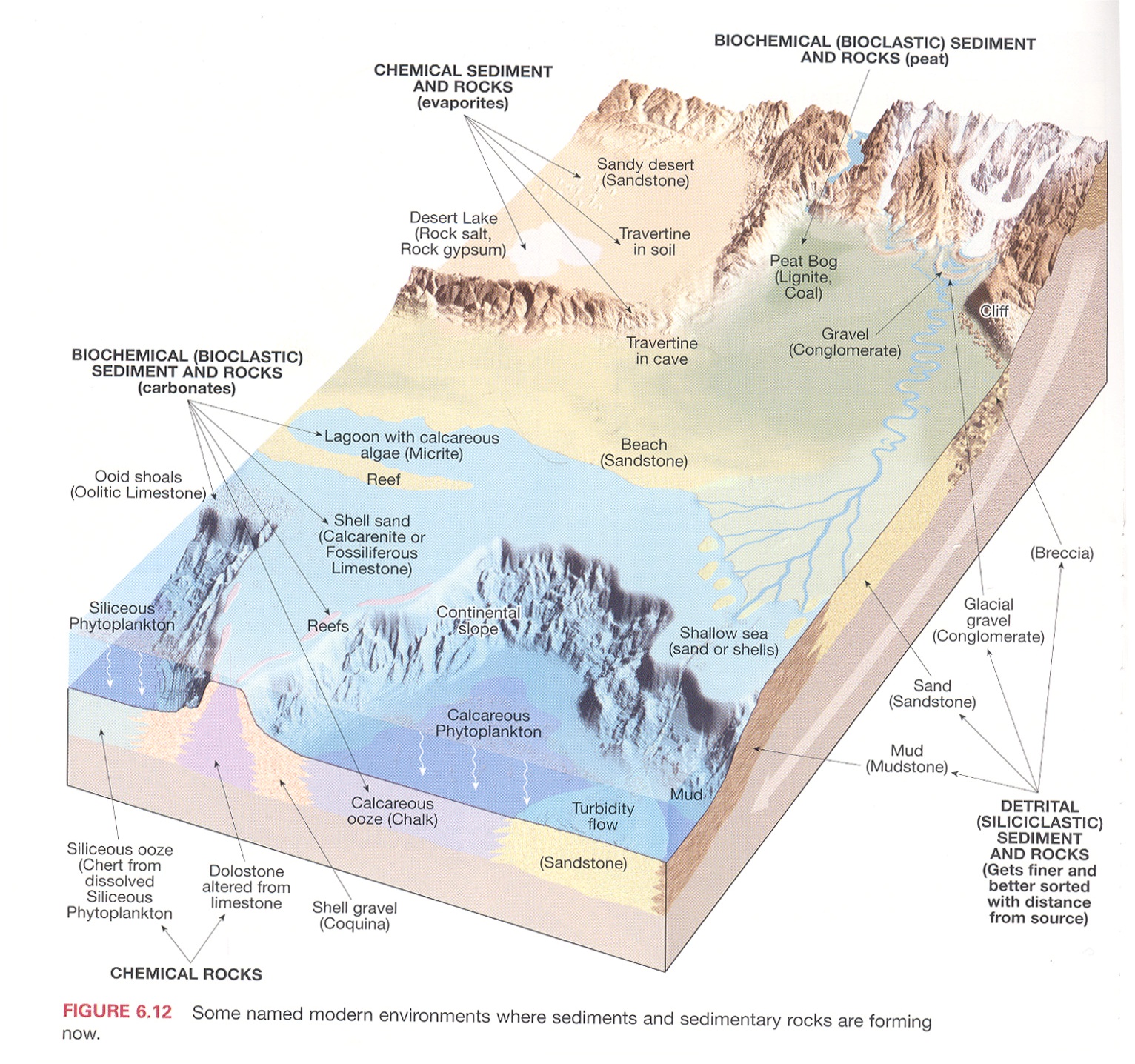 Relative Geologic Dating
[Speaker Notes: To view this animation, click “View” and then “Slide Show” on the top navigation bar.]
Angular Unconformities and Nonconformities
[Speaker Notes: To view this animation, click “View” and then “Slide Show” on the top navigation bar.]